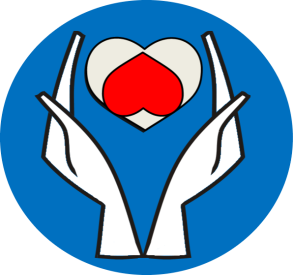 Экзаменационный стресс: способы совладания. Рекомендации психолога
Гусова Залина Хаджимуратовна
старший методист МАУДО «Центр дополнительного образования города Владикавказа» структурное подразделение «Центр психолого педагогической, медицинской и социальной помощи. Центр диагностики и консультирования «Доверие», педагог-психолог высшей квалификационной категории
Стресс - (от англ. stress — давление, напряжение) представляет собой состояние чрезмерно сильного и длительного психологического напряжения, которое возникает у человека, когда его нервная система получает эмоциональную перегрузку.
Признаки стрессового напряжения:
Причина экзаменационного стресса
Провокаторы стресса
Давление со стороны учителей и родителей
Недостаток информации о процедуре экзамена,  отсутствие возможности получить поддержку взрослых, повышенный уровень тревоги учащихся на экзамене.
Недостаточный объем знаний, неспособность гибко оперировать системой учебных тем и  понятий предмета.
Отсутствие четкой стратегии деятельности, трудности, связанные со спецификой фиксирования ответов, трудности, связанные с критериями оценки и оценивания
Давление окружающих
Что делать учащемуся?
Что делать родителю?
Прежде всего, нужно успокоится самому:
Как справиться со стрессом?
Переключение. Начинайте думать о чем-нибудь для вас актуальном, полезном, приятном. 

Сравнение. Сравните своё состояние с состоянием и положением других людей. 

Накопление радости. Вспомните события, вызывающие у вас даже маленькую радость.

Мобилизация юмора. Смех - противодействует стрессу.

Интеллектуальная переработка. «Нет худа без добра».

Разрядка (физическая работа, игра, любимые занятия).

Быстрое общее мышечное расслабление (релаксация).
 
 








Следует помнить, что истинной причиной стресса являются не люди, не разочарования, не ошибки, а то как вы к этому относитесь.
Упражнения на снятие эмоционального напряжения: 

- Сожмите пальцы в кулак с загнутым внутрь большим пальцем. Делая выдох спокойно, не торопясь, сжимайте с усилием кулак. 
Затем, ослабляя сжатие кулака, сделайте вдох. Повторите 5 раз. Теперь попробуйте выполнить это упражнение с закрытыми глазами, что удваивает эффект. 

-Слегка помассируйте кончик мизинца.

-Дыхание по схеме 4-7-8

-Диафрагмальное дыхание
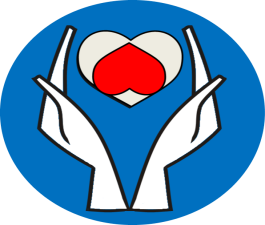 МАУДО «Центр дополнительного образования города Владикавказа» структурное подразделение «Центр психолого педагогической, медицинской и социальной помощи. Центр диагностики и консультирования «Доверие»

НАШИ КОНТАКТЫ:
362048, РСО-Алания, г. Владикавказ,
пр. Генерала Доватора, д. 43, к.1
Тел: +7(8672) 529768 (руководитель), +7(8672)525670
Центр «Доверие» предлагает психологическую поддержку старшеклассников и их родителей на этапе ГИА:

-диагностика уровня стресса, 
тревожности, эмоционально-психической 
устойчивости учащихся и родителей;

-индивидуальное консультирование;

групповые занятия, тренинги для
учащихся и родителей
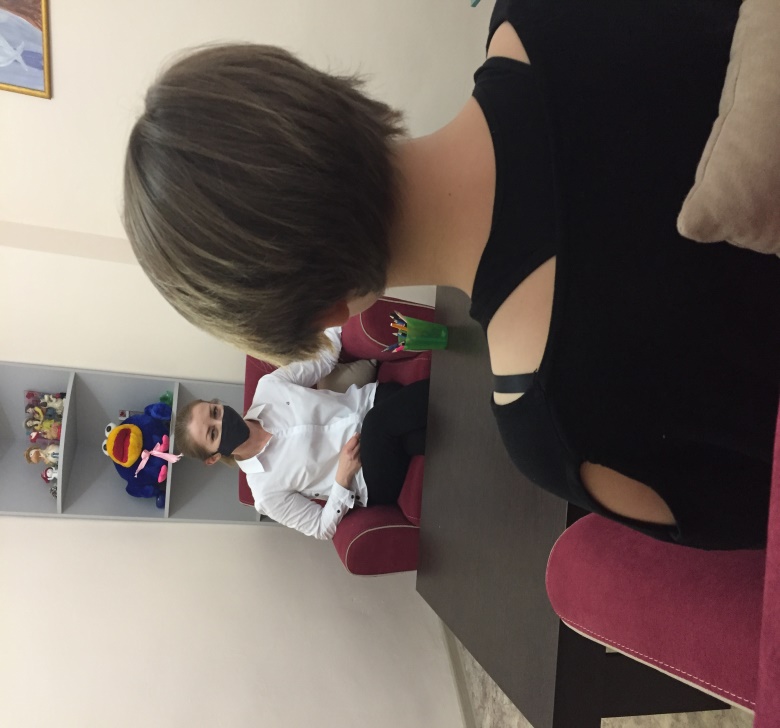 Индивидуальное психологическое сопровождение
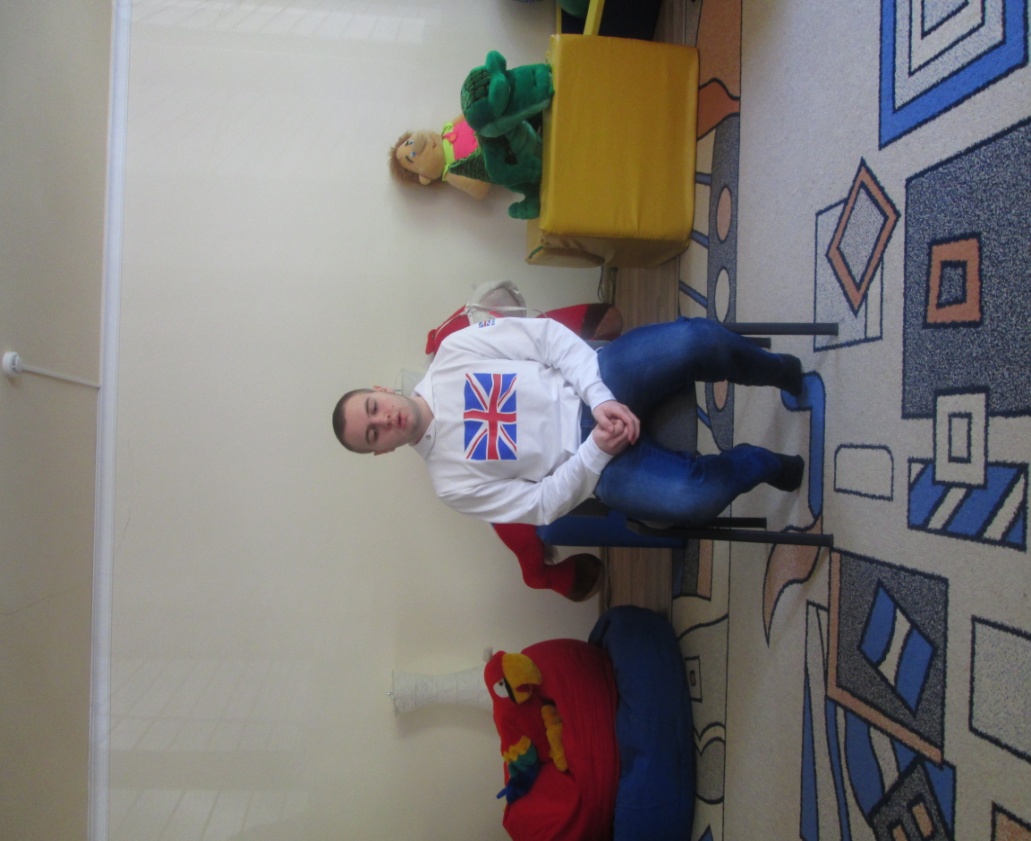 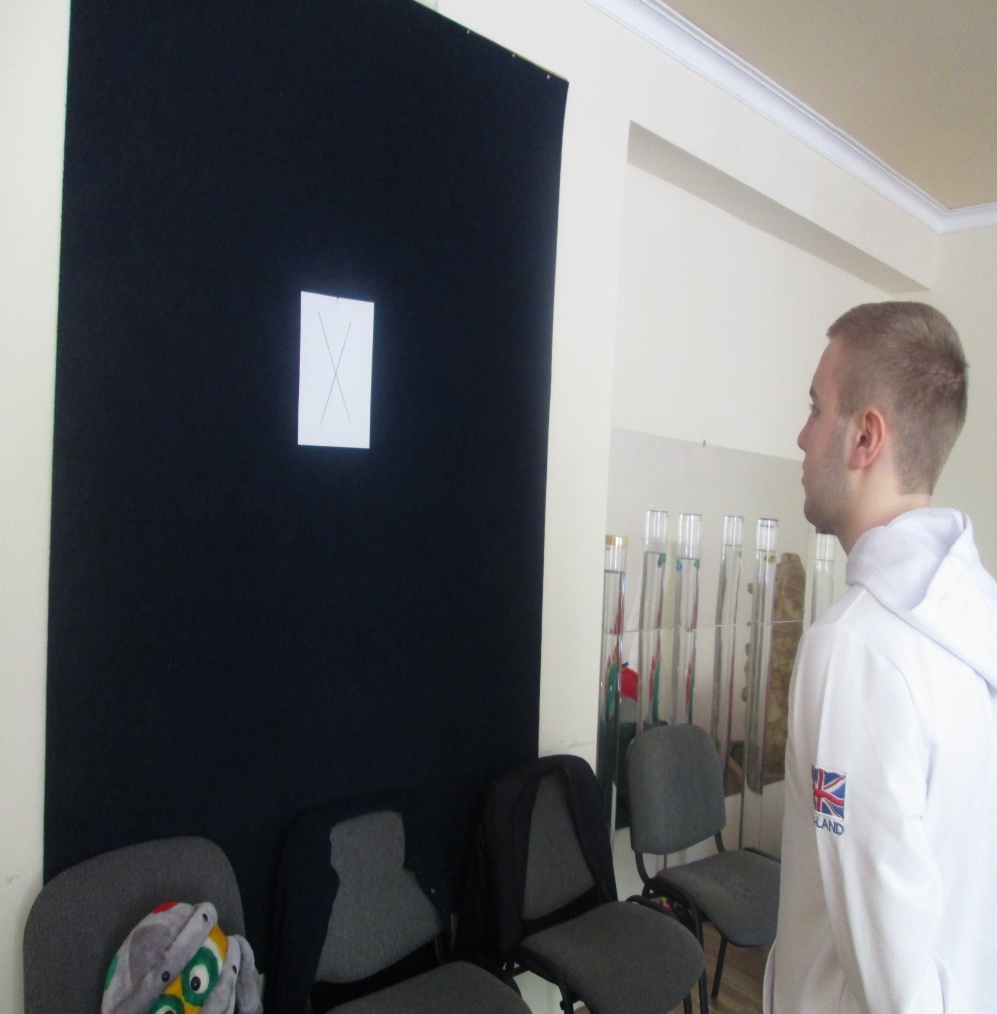 Дыхательные техники
Гимнастика мозга
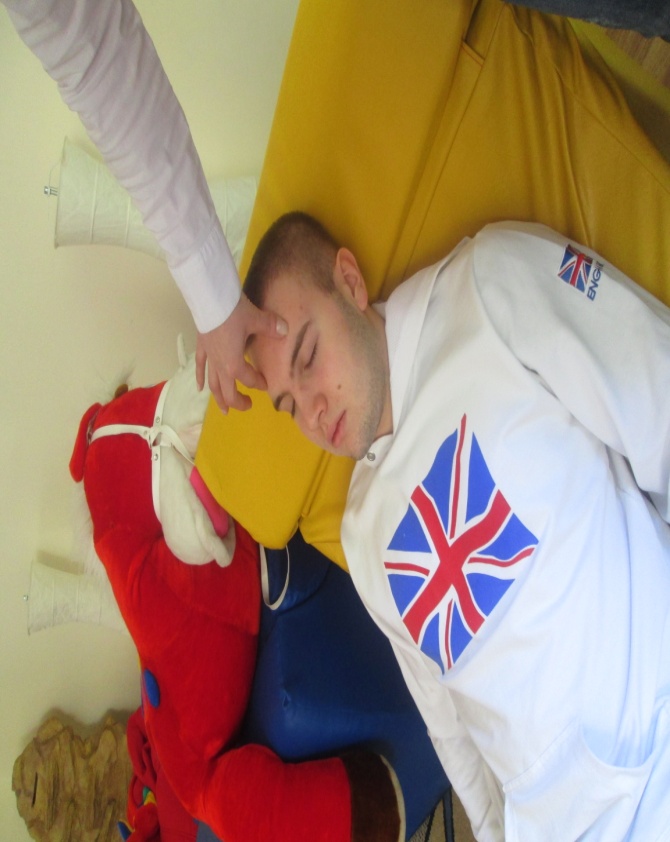 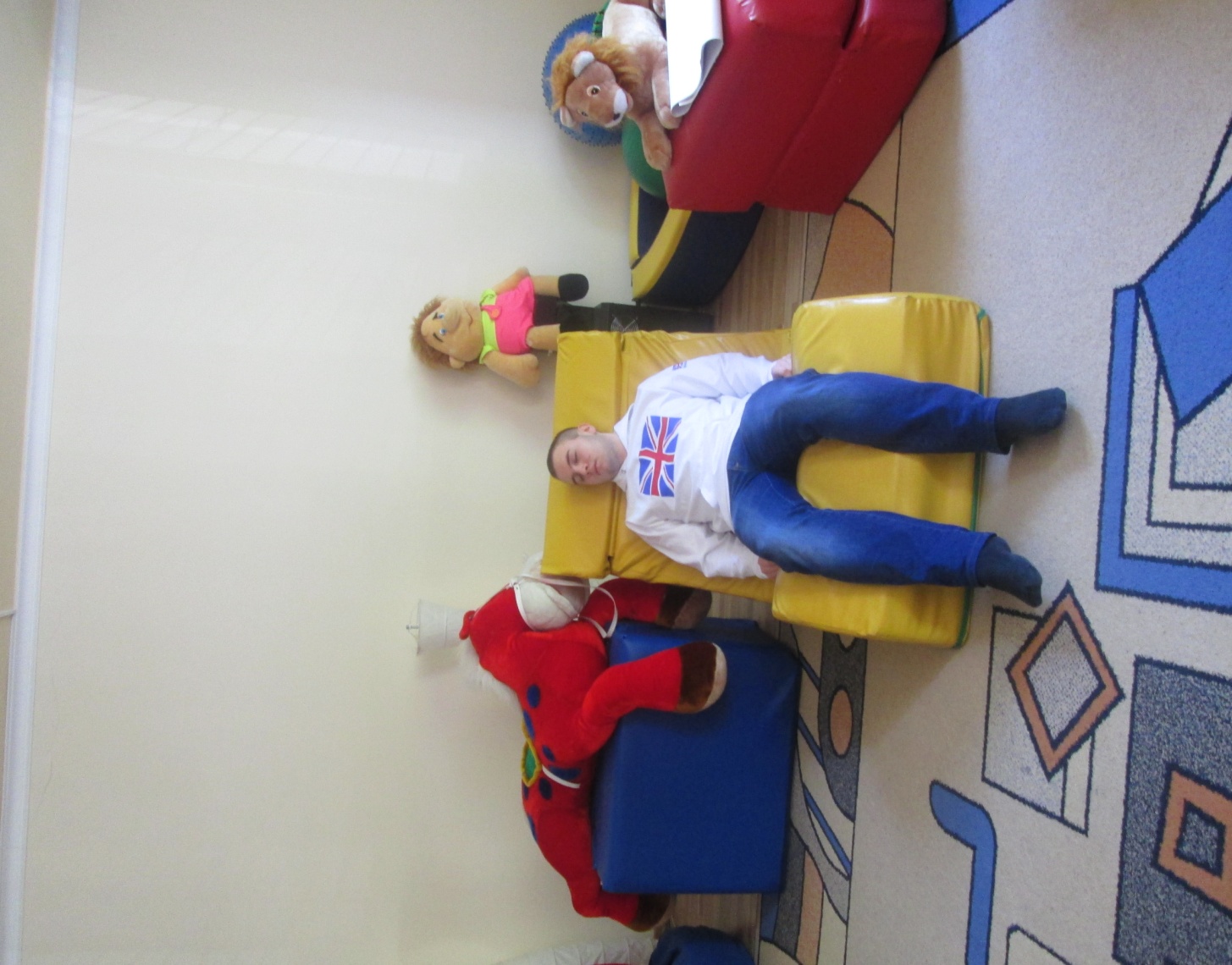 Релаксация
Самомассаж
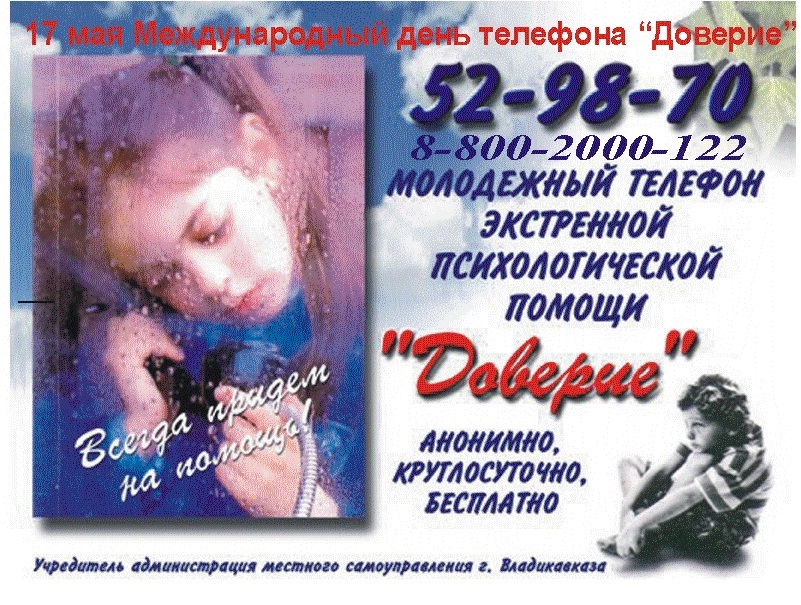 «Эмоции - это ветер, который надувает паруса.
Он может привести корабль в движение, а может потопить его».
                                Вольтер
Благодарим за внимание!
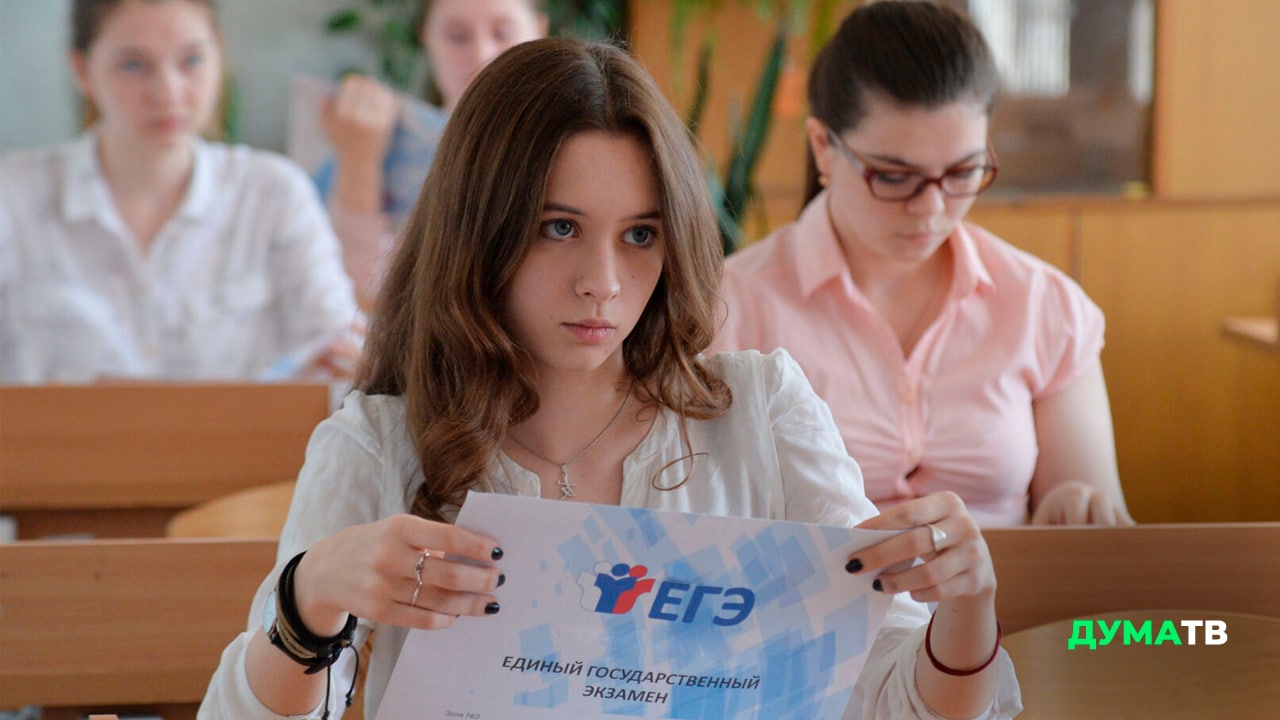